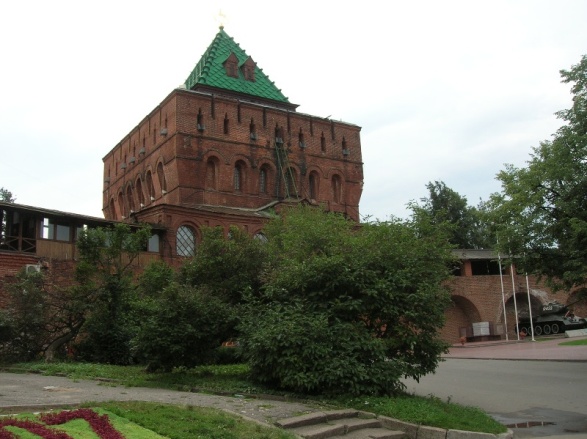 Нижний Новгород
Из поколения в поколение
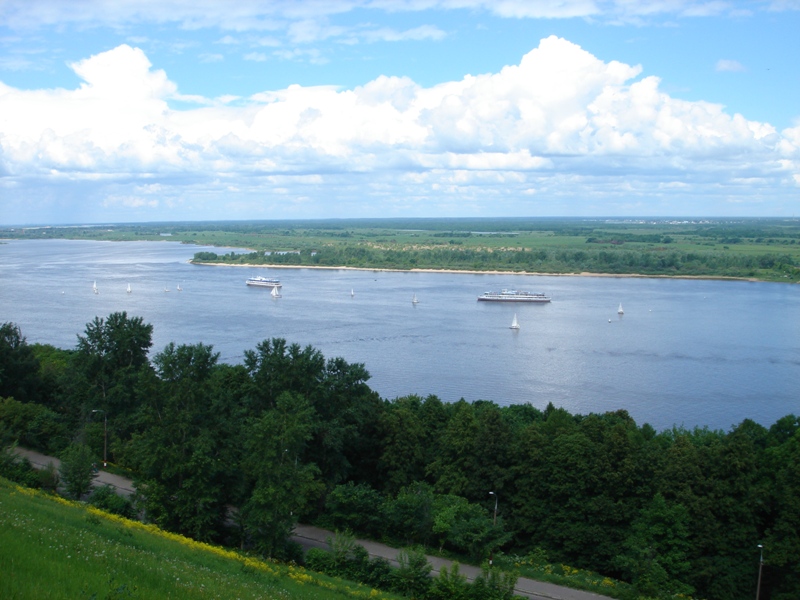 В Нижнем Новгороде очень много мест которые не только можно, но и нужно посетить. Это не только памятники культуры и сооружения. Это пейзажи которые создала природа.
Особенно красиво выгладит листва с многовековой историей на фоне старой части города и кремля.
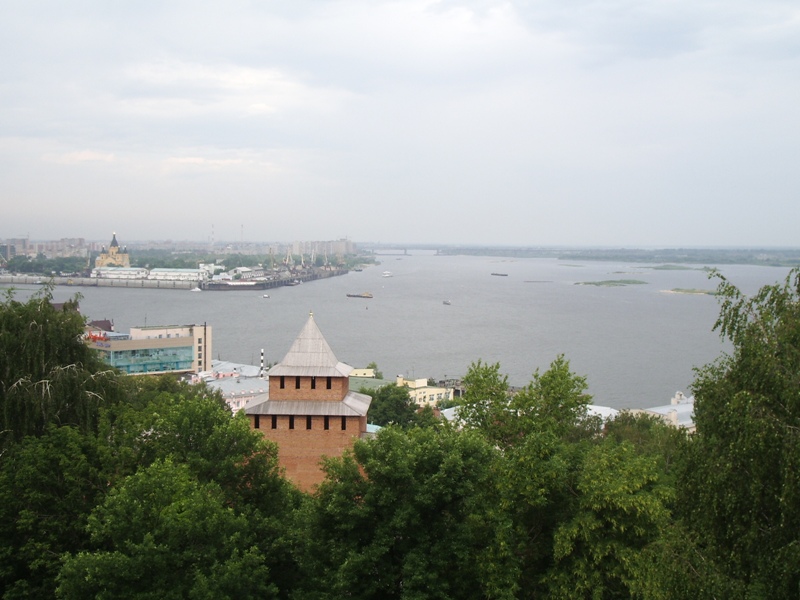 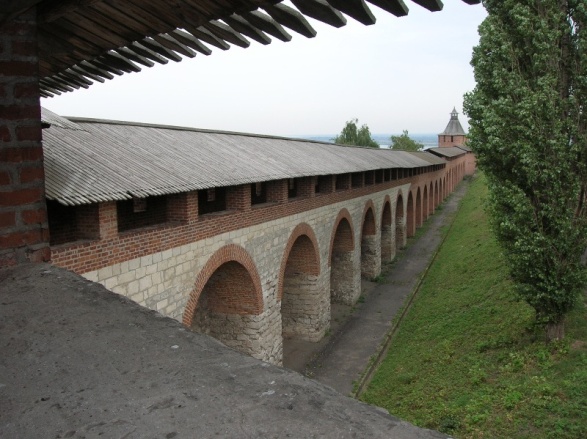 Кстати о кремле. Он имеет не меньшую историю. В 1221 году князем Георгием Всеволодовичем у места слияния двух великих рек Волга и Ока был основан опорный пункт обороны границ Владимирского княжества под названием Новгород Низо́вской земли (Низовской землёй Владимирское княжество называли новгородцы) — позже это название трансформировалось в Нижний Новгород
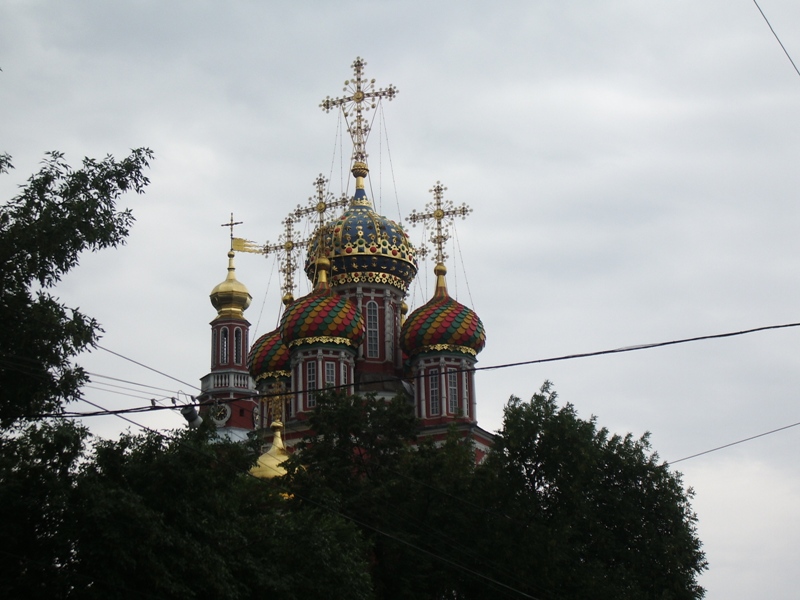 Ни один сайт, презентация и фотография не покажет вам всей красоты города.
Памятник Чкалову.
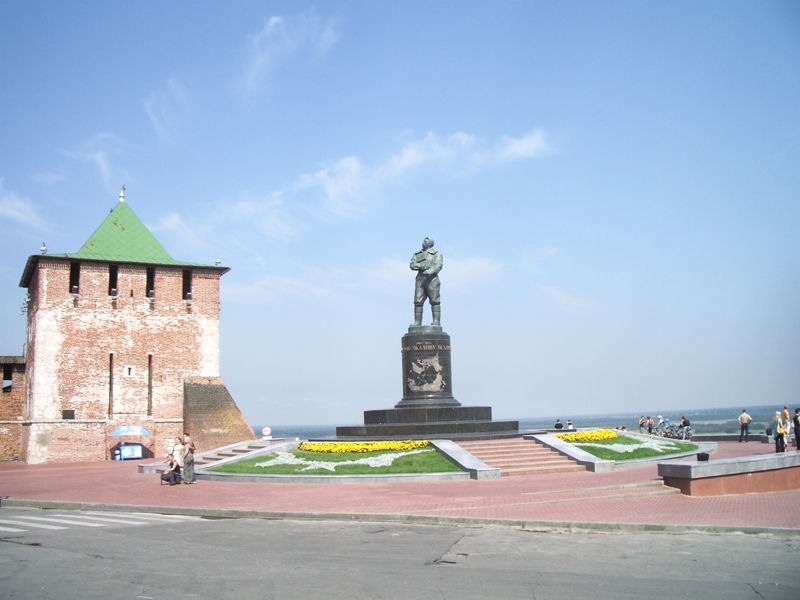 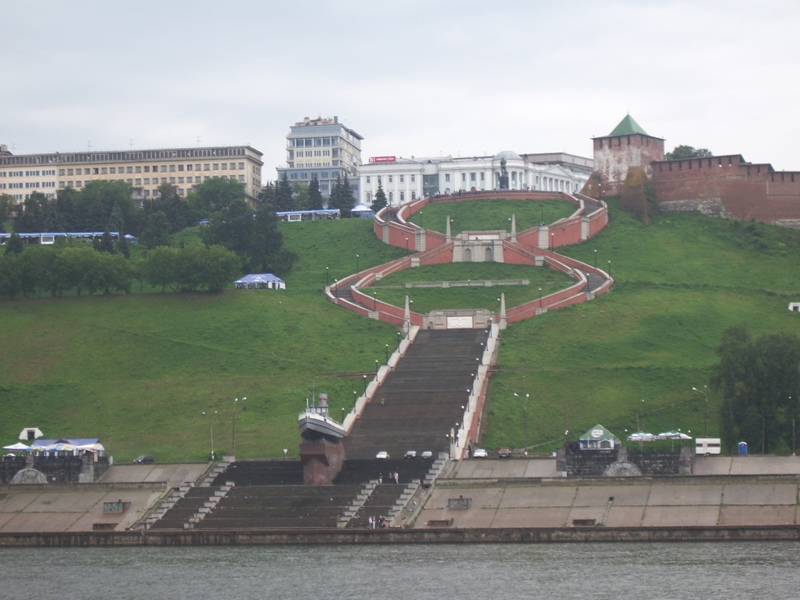 Ниже Чкаловская лестница.
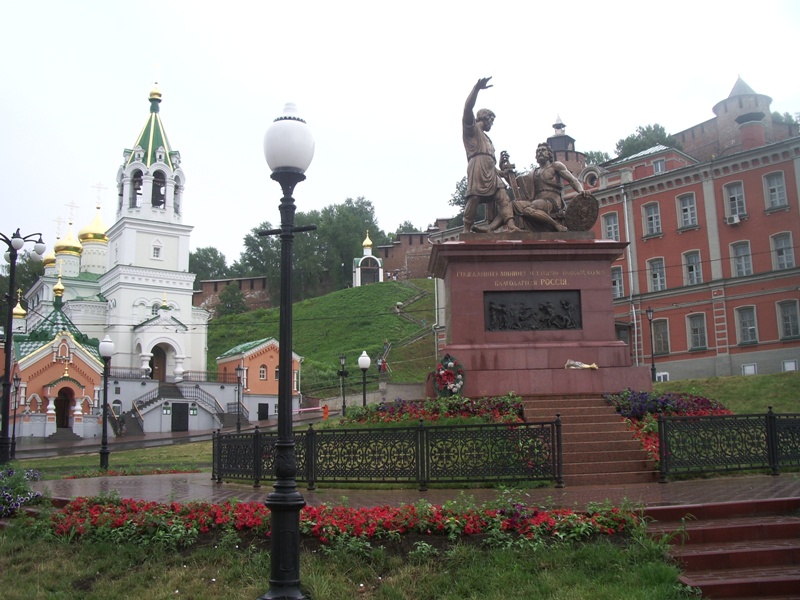 Памятник Минину и Пожарскому.
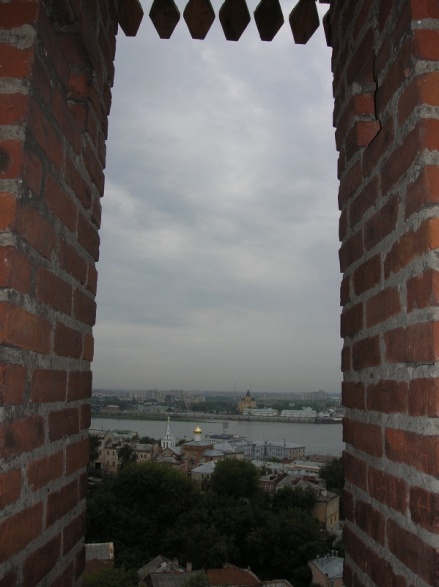 Нижний очень красив
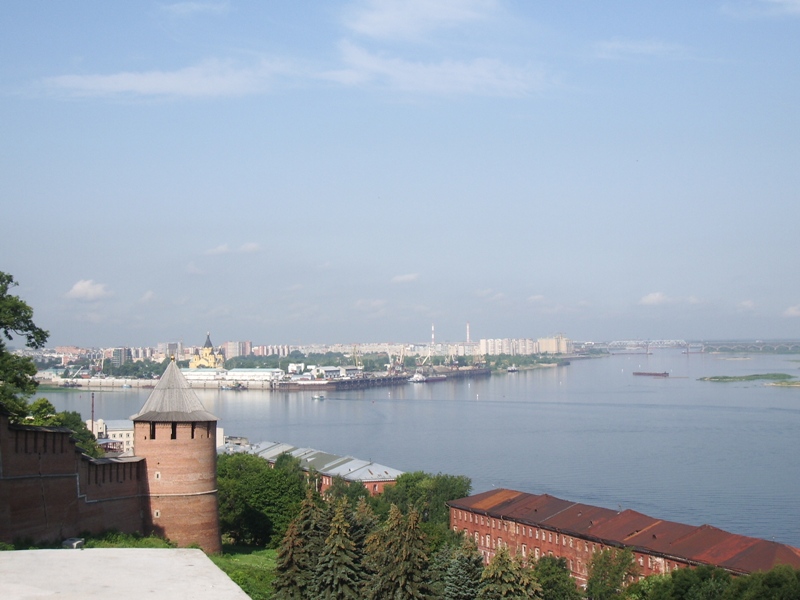 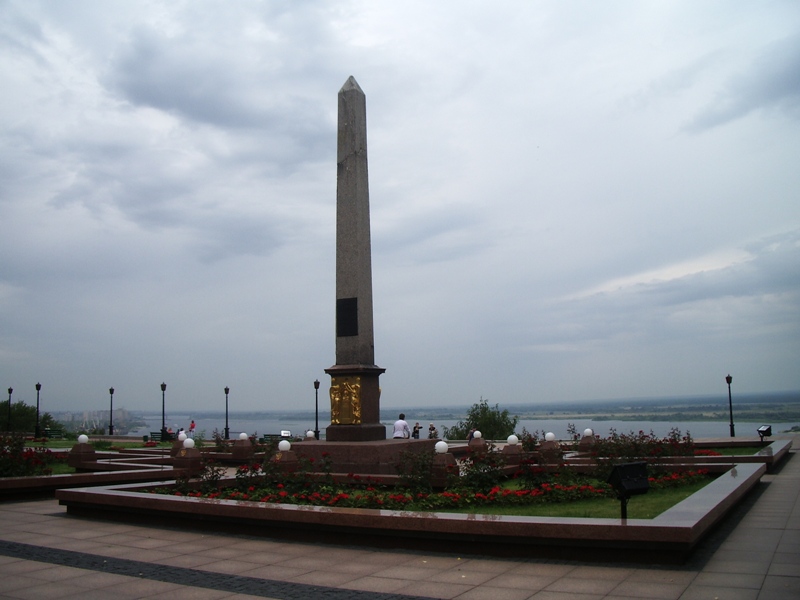 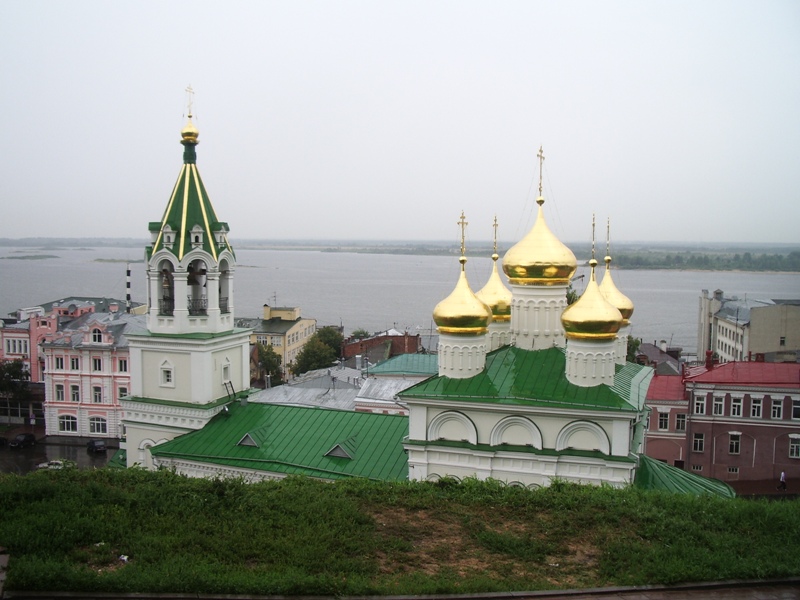 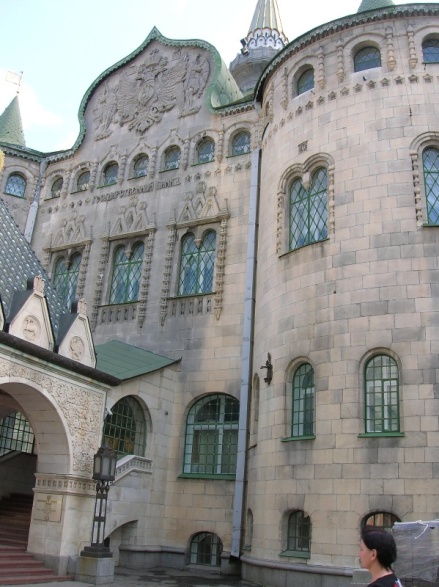 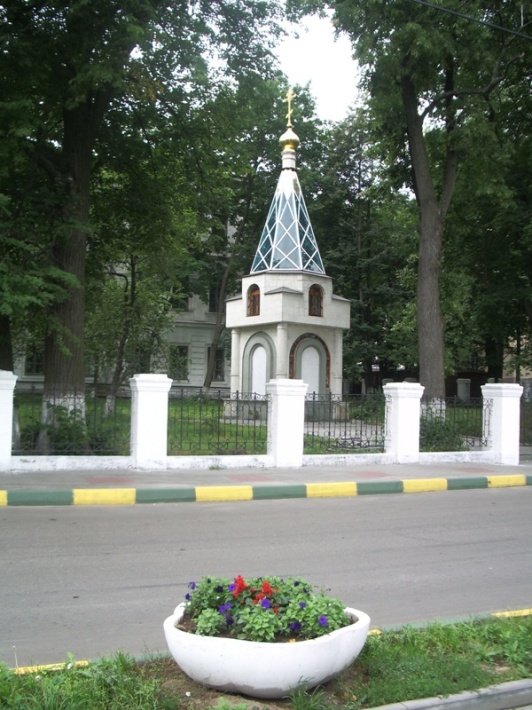 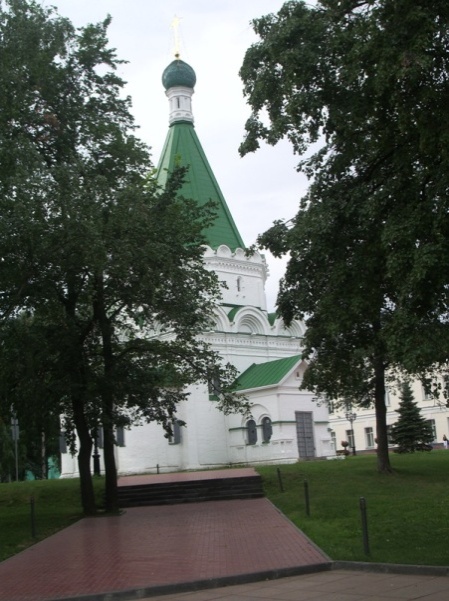 Но это обычныелюди                   улицы               дворы
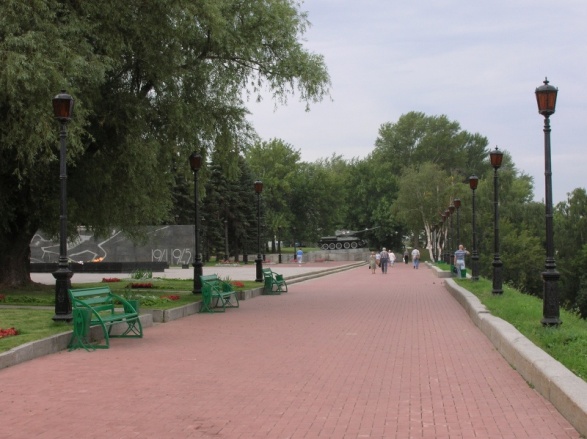 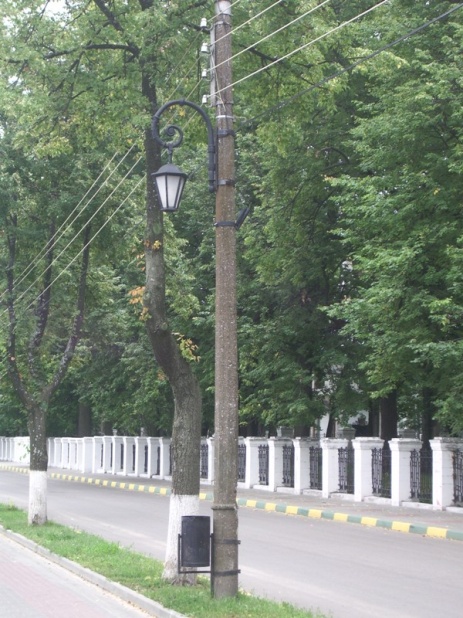 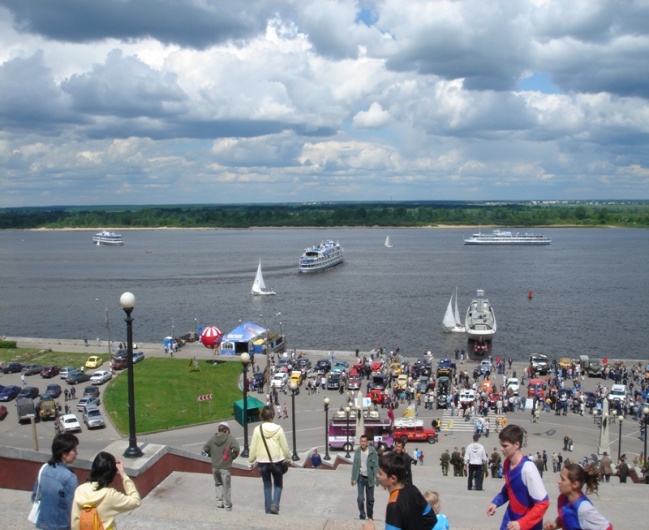 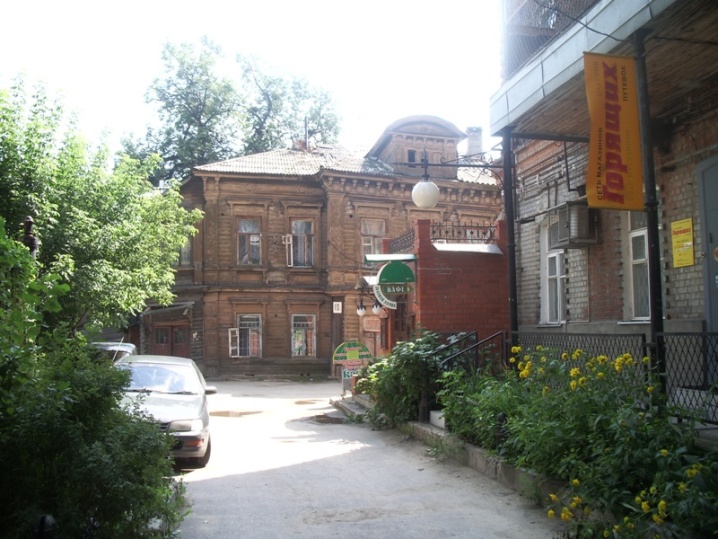